Vertebrate
Invertebrate
Common organs for sample collection
Hematopoietic tissue, spleen, thymus, heart, thyroid, gills, kidney, gastrointestinal system, GI contents, reproductive organs, brain and specialized sensory and endocrine organs, eye, pseudobranch, urine, bile, adrenal glands, liver, gallbladder, choroid rete, musculoskeletal system, and skin; as present (see 1, 2, 5)
Common organs for sample collection*
Gills, heart, muscle and/or foot, gastro-intestinal system (may be simple digestive gland or cecae depending on organism), reproductive organs or tissues, epidermis, esophagus, mantle, antennal gland, hematopoietic  tissue, brain; as present (see 2,3,4,6, 7)
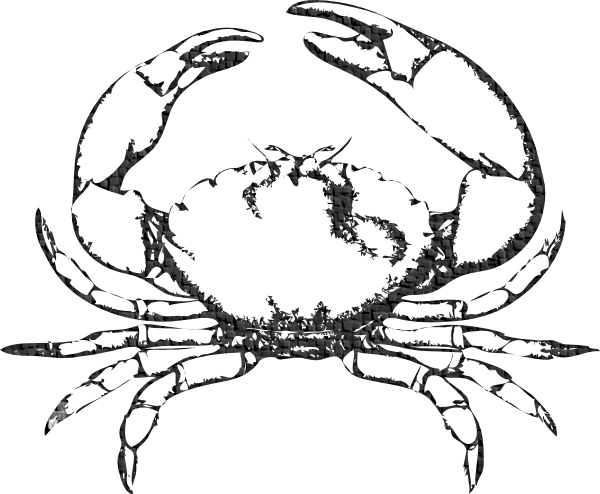 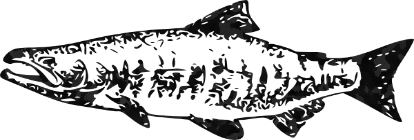 Culture	 		appropriate media or flash freezing for some viral isolation
Histology: 			modified Davidson’s or 10% buffered formalin
Sample Preservation Methods
Electron Microscopy: 		2.5% glutaraldehyde buffered in 0.1 M sodium cacodylate
Metadata
Genomics (DNA): 		freezing (-20 °C , -80 °C, or flash frozen) or ethanol preservation
Environment: date, location (latitude/ longitude or GPS coordinates), time of collections, habitat/ substrate type, weather conditions, tidal conditions, recent storm events, tidal zone, air temperature, water temperature, salinity, dissolved oxygen levels, visibility, phytoplankton blooms, water clarity, presence of contaminants, recent human activity (i.e. fishing), etc.

Population:  species (impacted and also unaffected), associated community members, number of animals involved, wild and or aquaculture species

Organism:  size, age, reproductive condition, abnormal behavior (lethargy, erratic swimming/ movement, respiratory distress), gross signs (discoloration, lesions, hemorrhaging, excessive mucus production), if outward disease signs present: severity & prevalence

Other important data: Names, agencies and contact information for sample collectors and investigators, detailed sample information on collection containers including fixative, possibly chain of custody forms to accompany samples, photo documentation
Transcriptomics (RNA): 		RNA stabilization solution or flash freezing
*organs vary in form and structure in invertebrates and in some cases whole animals or simple cross sections may be sufficient, particularly in clonal animals or small specimens
[Speaker Notes: Figure 3. Field guide to collection of marine disease samples]